Circle Theorems: The perpendicular from the centre to a chord bisects the chord
Maths
Mr Chan
‹#›
The perpendicular from the centre to a chord bisects the chord
2. OM is perpendicular to the chord AB. AB = 42 cm.
Work out the side length OM.
1. OM is perpendicular to the chord AB.







Work out the length of BM.
Give a reason for your answer.
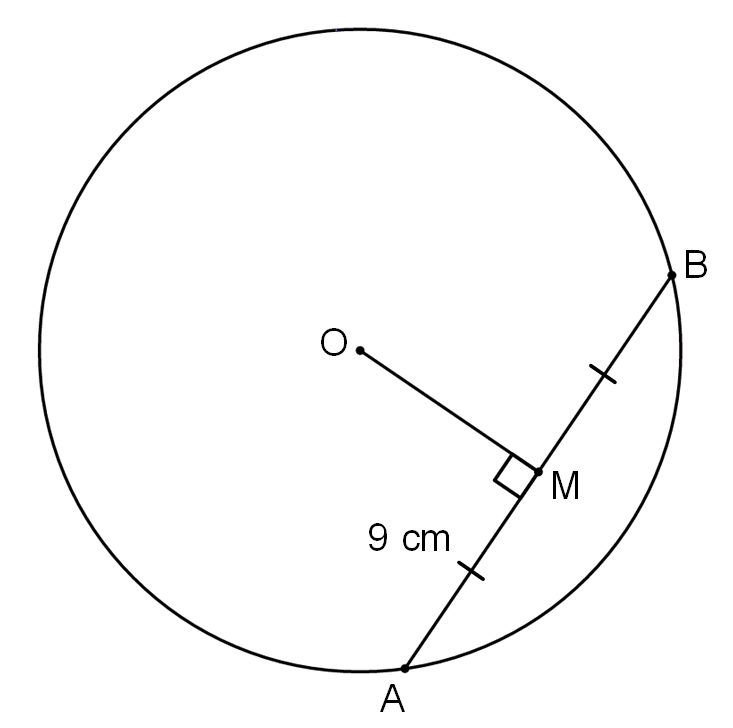 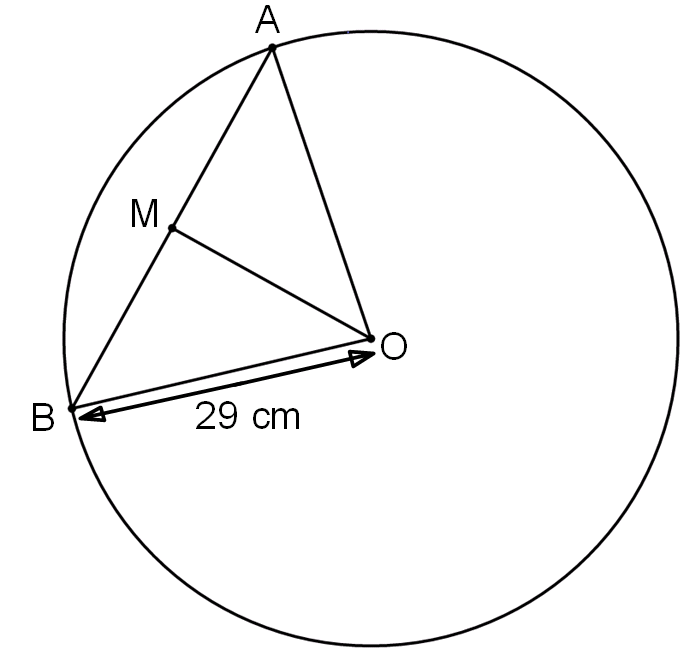 ‹#›
The perpendicular from the centre to a chord bisects the chord
4. OM is perpendicular to the chord AB. The circle has a radius of 9 cm.
CO:OM=3:2. Chord AB = 9 cm.







Work out side length AC. Give your answer to 1 decimal place.
3. The circle has centre O and OR is a radius to the circle. AB is a chord in the circle where AM=MB.







Work out the value of angle x.
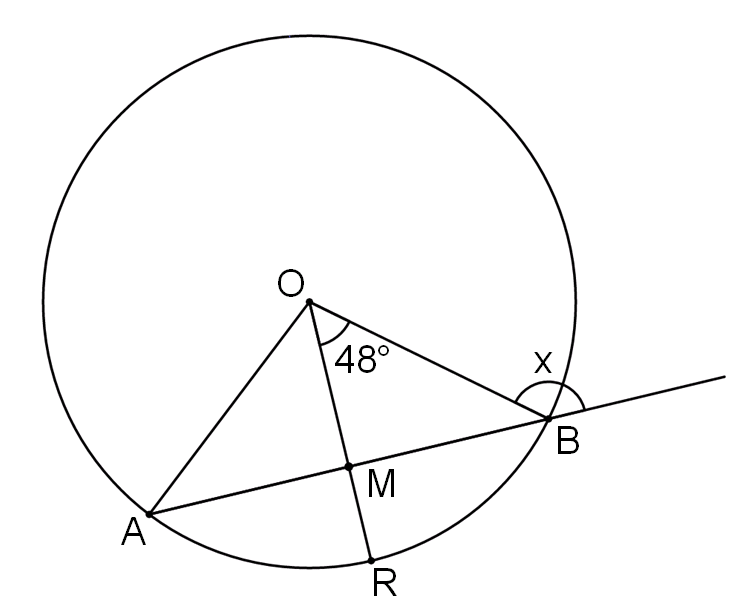 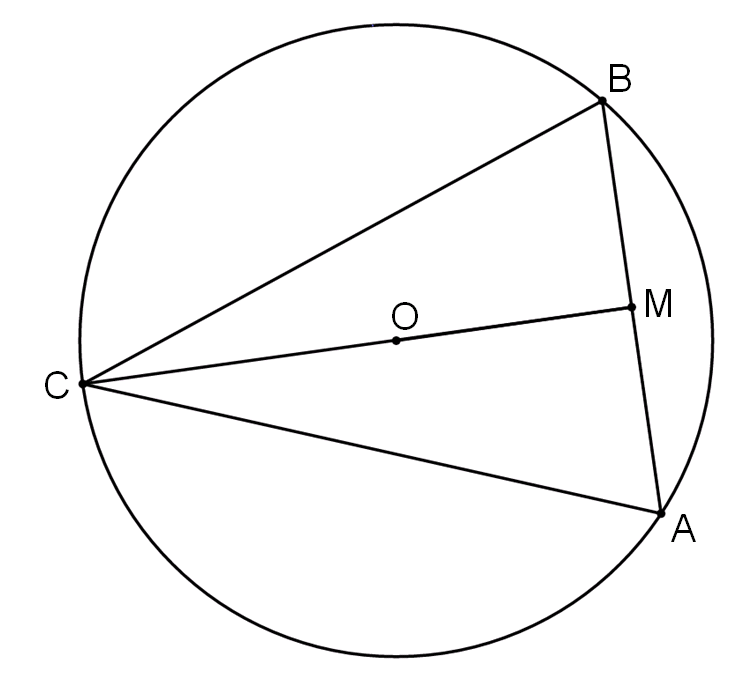 ‹#›
Answers
‹#›
The perpendicular from the centre to a chord bisects the chord
2. OM is perpendicular to the chord AB. AB = 42 cm.
Work out the side length OM.
1. OM is perpendicular to the chord AB.







Work out the length of BM.
Give a reason for your answer.
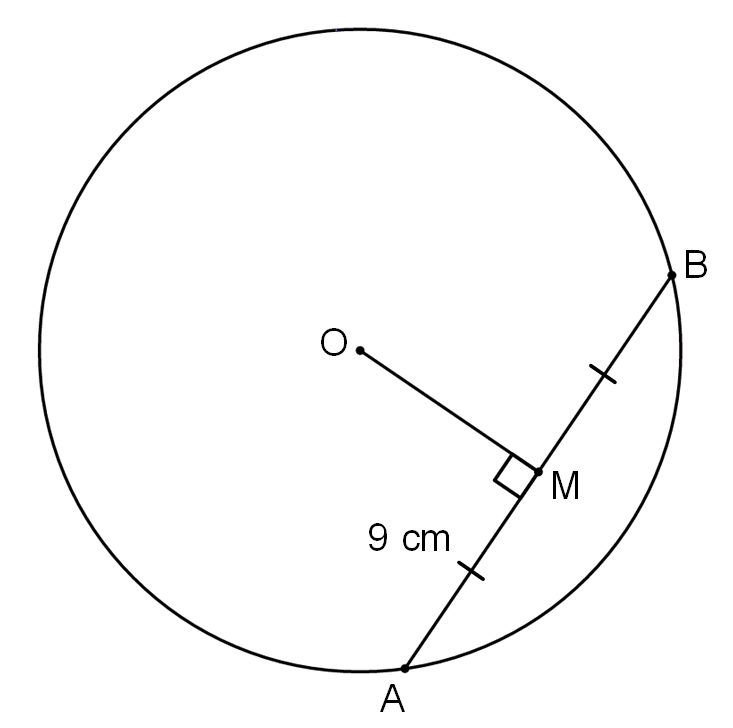 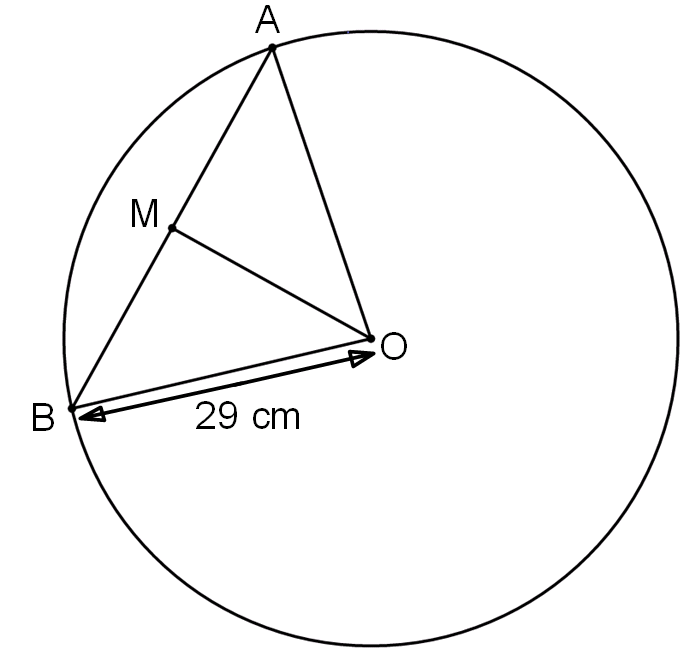 BM = 9 cm
OM = 20 cm
The perpendicular from the centre
bisects the chord
‹#›
The perpendicular from the centre to a chord bisects the chord
4. OM is perpendicular to the chord AB. The circle has a radius of 9 cm.
CO:OM=3:2. Chord AB = 9 cm.







Work out side length AC. Give your answer to 1 decimal place.
3. The circle has centre O and OR is a radius to the circle. AB is a chord in the circle where AM=MB.







Work out the value of angle x.
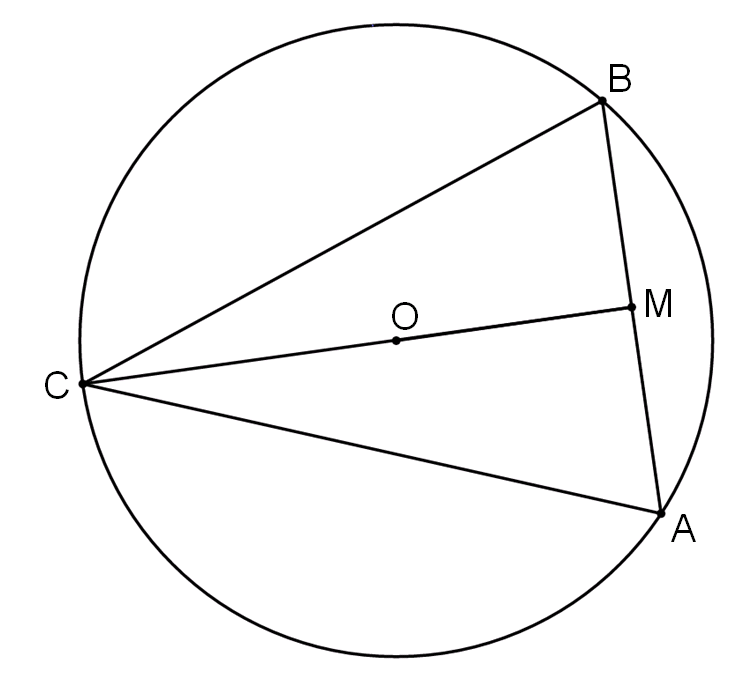 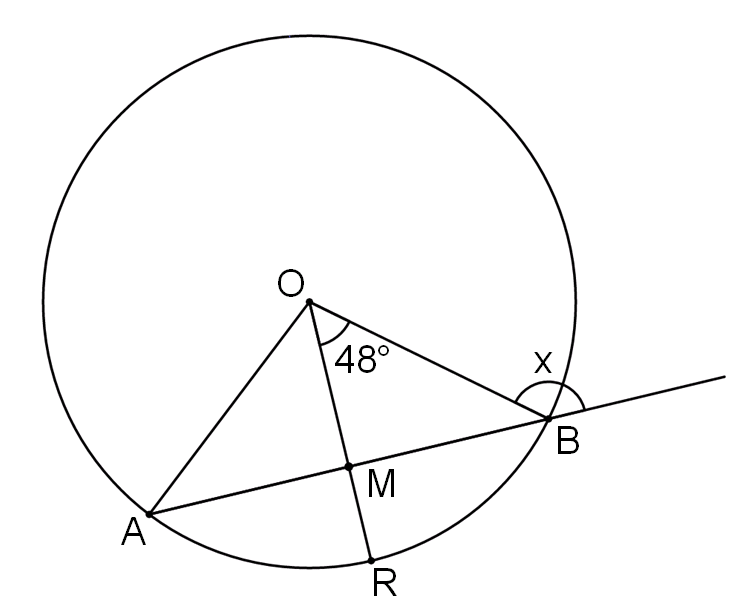 x = 138º
AC = 15.7 cm
‹#›